Geography of the 13 Colonies
Day 3
Announcements
Grades are done and updated.  New Good Grades Challenge numbers….nice job! 

STEAM Expo on Friday – no  regular classes 
If your parents come at 2:30….you can go home!

Mr. Button gone on Thursday morning
Unit Plan
Housekeeping
Please take home your AMAZING 13 colonies 3D replicas.
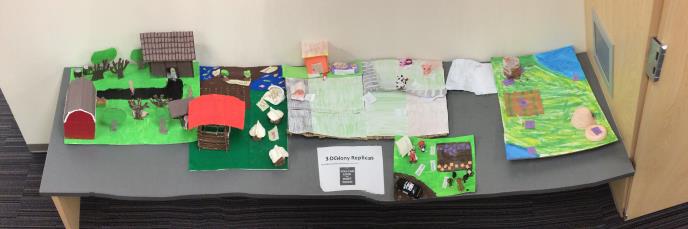 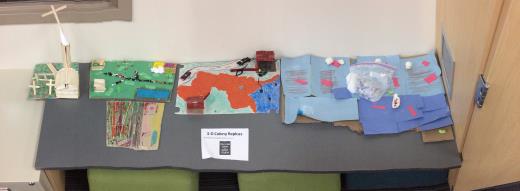 Review
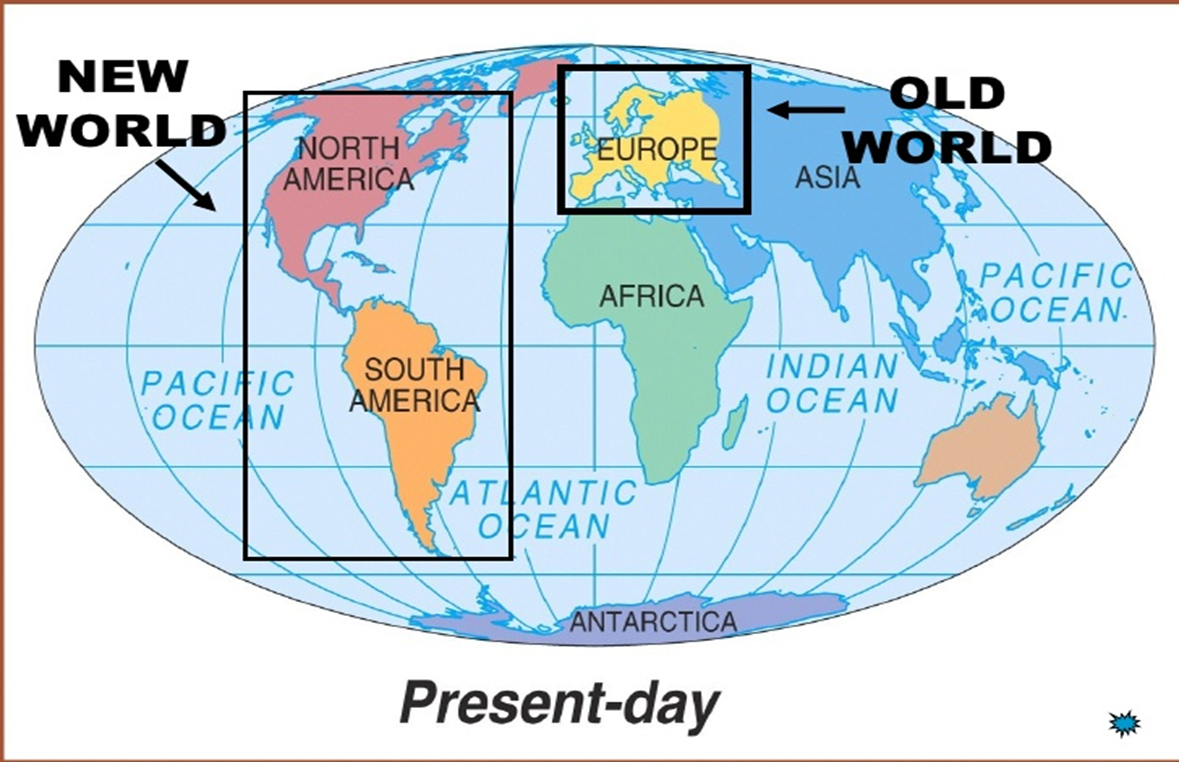 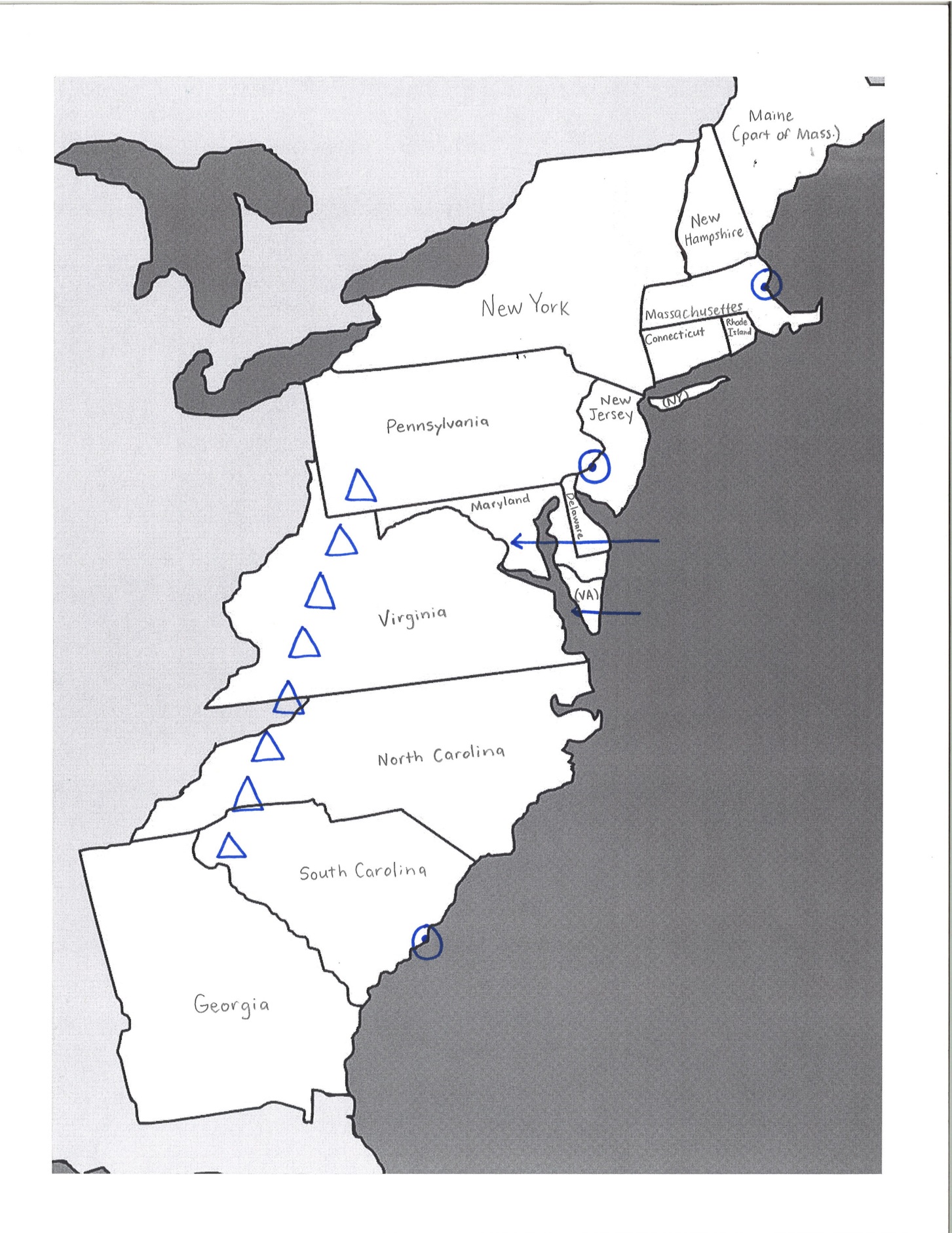 Review
With your STEAM Partner…

1. What were the landforms around the 13 colonies? 

2. What were the major cities? 

3. What were the major bodies of water?
Review
With your STEAM Partner…

1. How did the Appalachian Mountains affect the colonists? 

2. How did colonists use rivers and the Chesapeake Bay?

3. How did climate affect the colonists?
Tests – Due Friday
Geography of 13 Colonies Test - 0.docx
Geography of 13 Colonies Test - 1.docx
Geography of 13 Colonies Test - 2.docx
Geography of 13 Colonies Test - 3.docx
Geography of 13 Colonies Test - 4.docx
Geography of 13 Colonies Test - 5.docx
Brain Break
https://www.gonoodle.com/dashboard
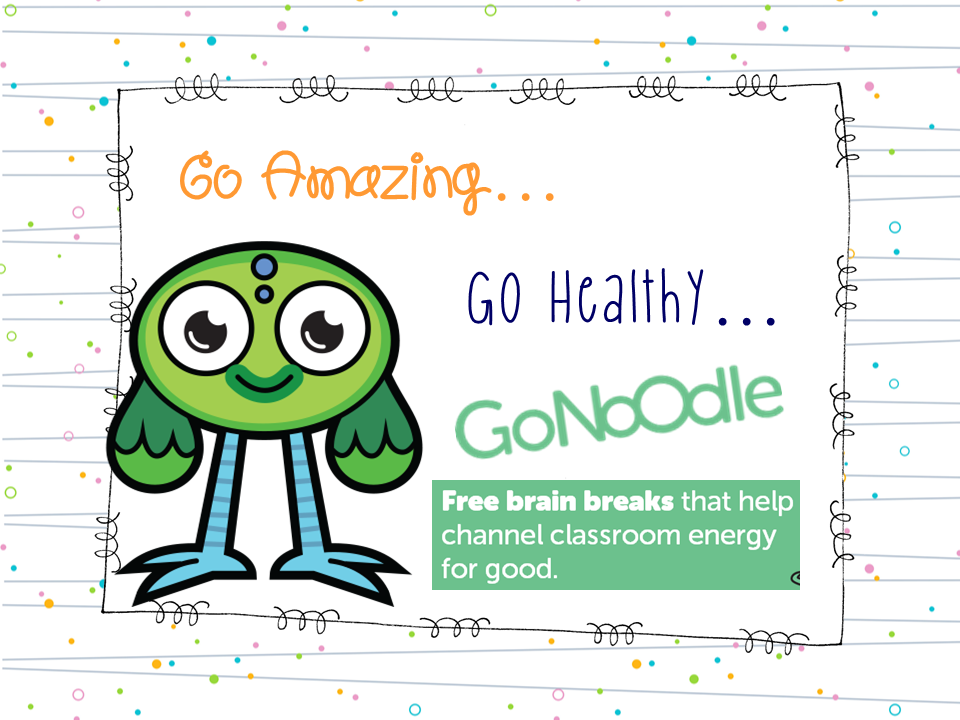 Today…
You’ll take some notes on the human characteristics of the 13 colonies. 
You’ll answer some questions about these characteristics. 

Objectives 
The learner will list the human characteristics of the 13 colonies and draw some conclusions about these characteristics.  
I will take list the human characteristics on my note sheet.  I will work with a partner to answer a THINKING question about each characteristic.
Notes
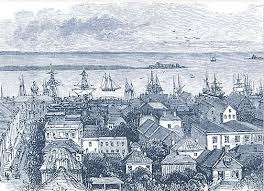 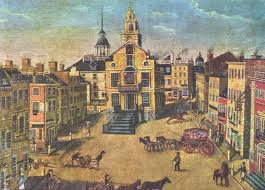 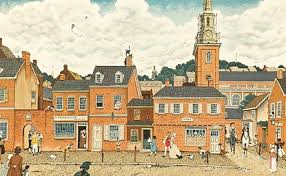 Notes
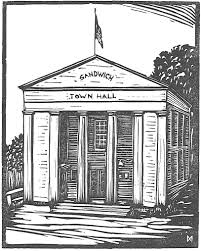 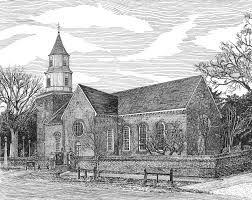 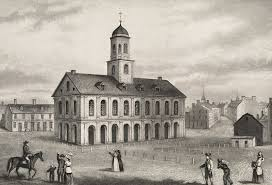 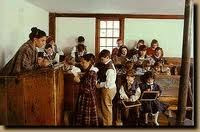 Notes
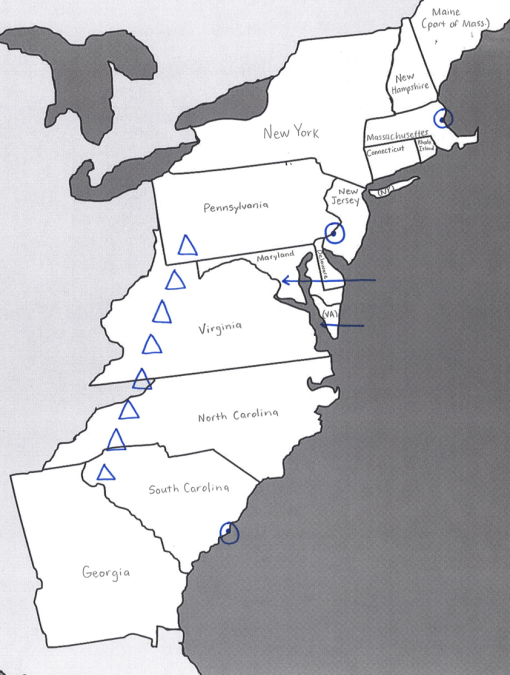 Notes
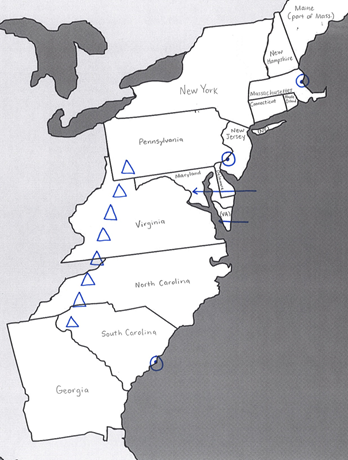 Review
With your STEAM partner, answer these questions…
What caused major colonial cities to form? 

What caused the colonists to build structures? 

What caused colonists to create boundaries? 

What was the cause of the population increase?
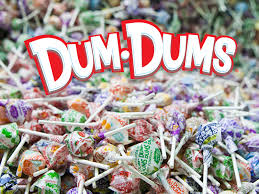 Today…
You’ll take some notes on the human characteristics of the 13 colonies. 
You’ll answer some questions about these characteristics. 

Objectives 
The learner will list the human characteristics of the 13 colonies and draw some conclusions about these characteristics.  
I will take list the human characteristics on my note sheet.  I will work with a partner to answer a THINKING question about each characteristic.
Work Time
What should we remember when using work time?
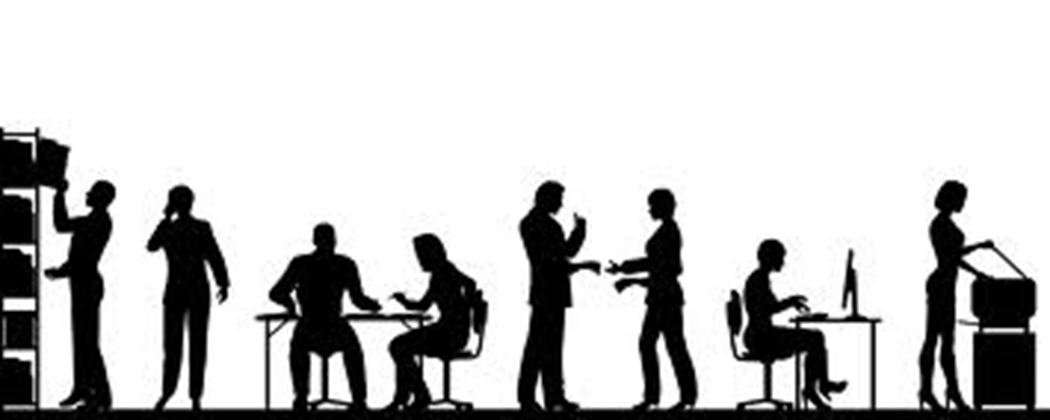